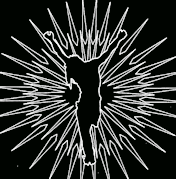 L’anno liturgico
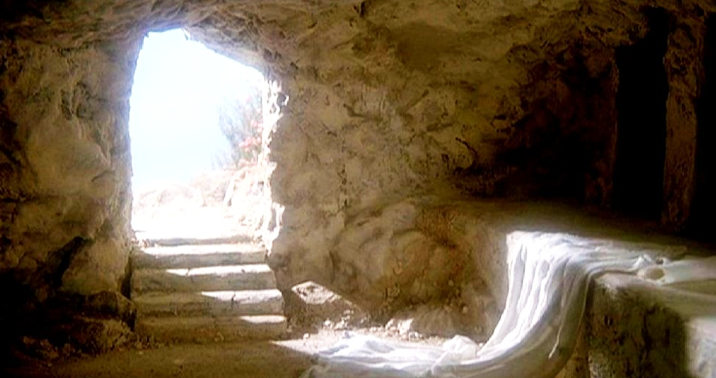 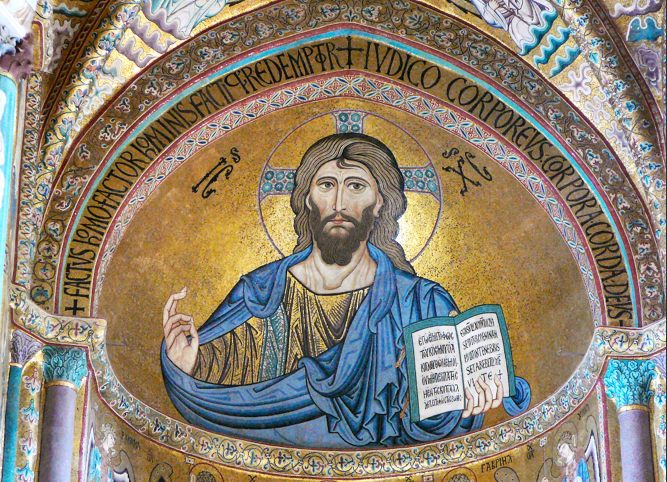 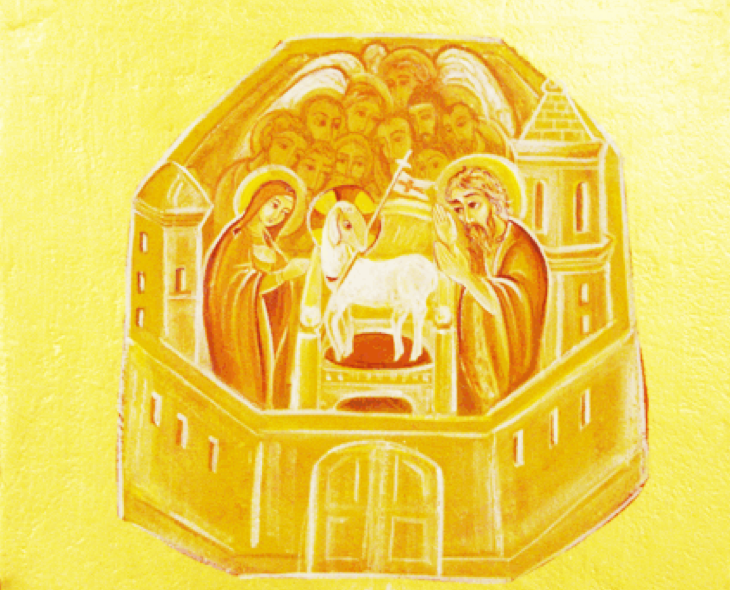 Ringraziamo con gioia il Padre che ci ha messi in grado di partecipare alla sorte dei santi nella luce 
(Col 1, 12).
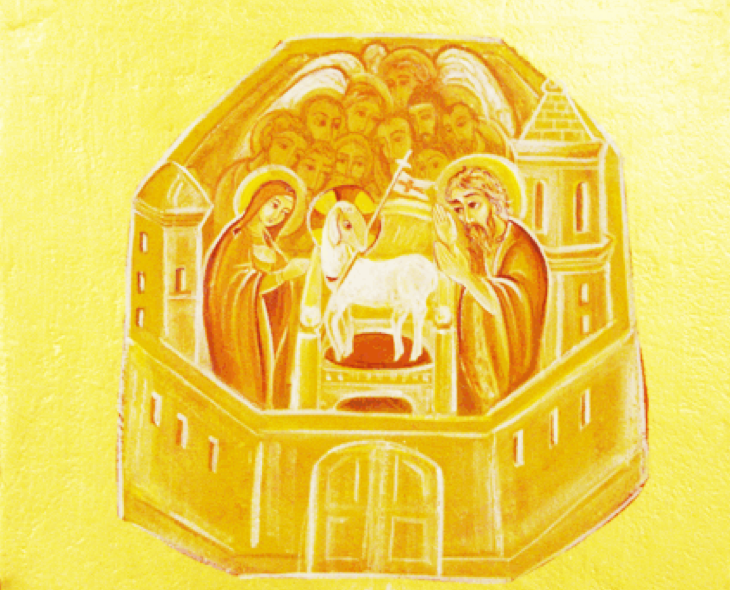 Nella liturgia terrena noi partecipiamo per anticipazione alla liturgia celeste che viene celebrata nella santa città di Gerusalemme, verso la quale tendiamo come pellegrini…
(SC 8).
LA FEDE CRISTIANA  ha questo di singolare: 

comincia dalla fine, è escatologica: 
           parola greca éschatos, = “ultimo”. 

Questo significa che ciò che è ultimo è dichiarato già presente  la forza della risurrezione di Cristo è operante già da ora, per la potenza dello Spirito che è stato donato a Pentecoste, «in questi tempi che sono gli ultimi» (Eb 1,2).
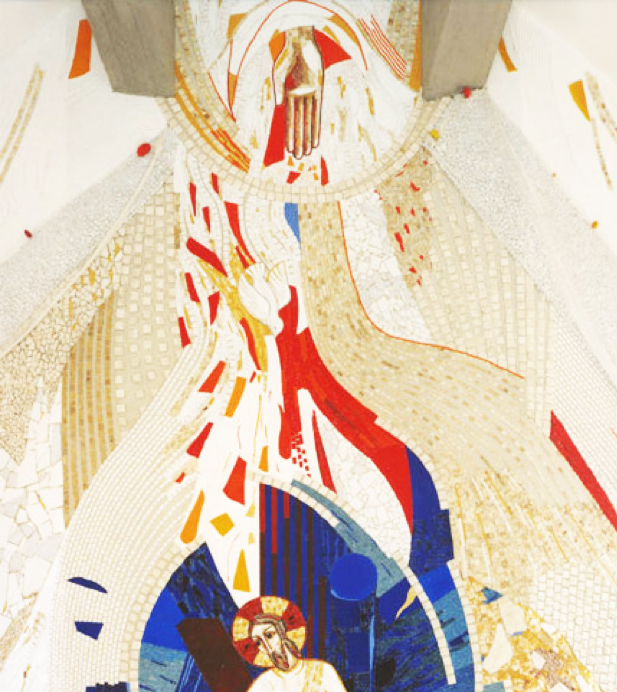 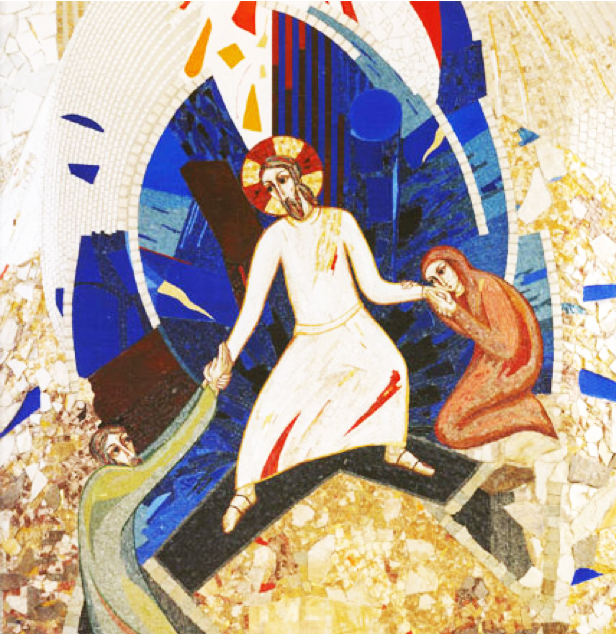 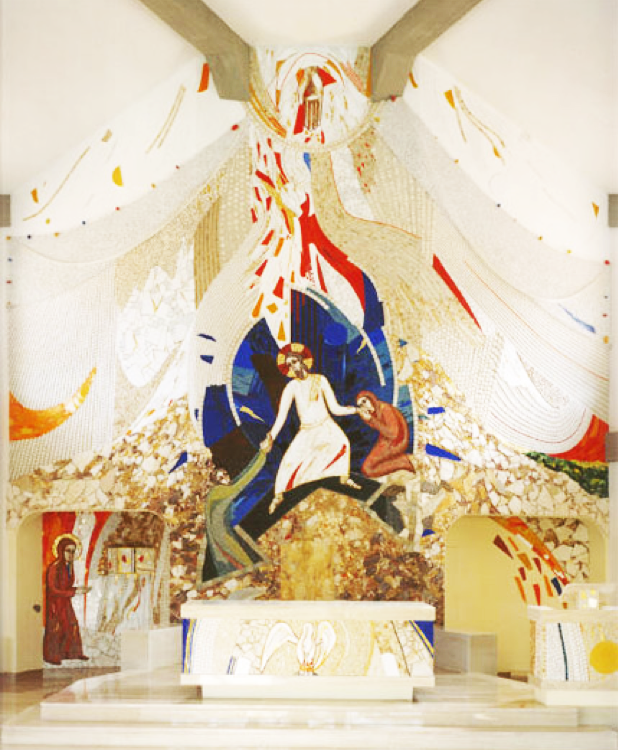 E’ lui infatti che ci ha liberati dal potere delle tenebre e ci ha trasferiti nel regno del suo Figlio diletto 
(Col 1,13)…
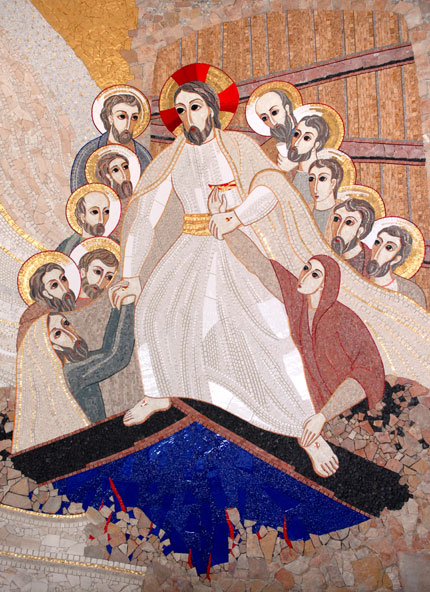 La Chiesa celebra il mistero pasquale ogni otto giorni, in quello che si chiama giustamente “giorno del Signore ” o “domenica ”. La domenica è il fondamento e il nucleo di tutto l'anno liturgico  (SC 106).
A partire dal Triduo pasquale, come dalla sua fonte di luce, il tempo nuovo della risurrezione permea tutto l’anno liturgico del suo splendore. Progressivamente, da un versante e dall’altro di questa fonte, l’anno è trasfigurato dalla liturgia (ccc 1168).
L’anno liturgico è il dispiegarsi dei diversi aspetti dell’unico mistero pasquale 
(ccc 1171).
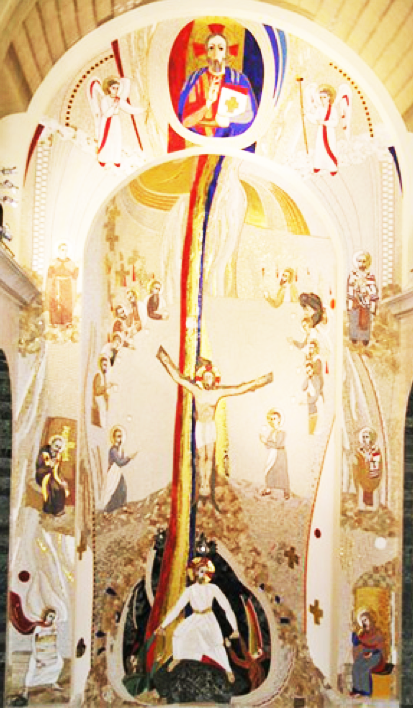 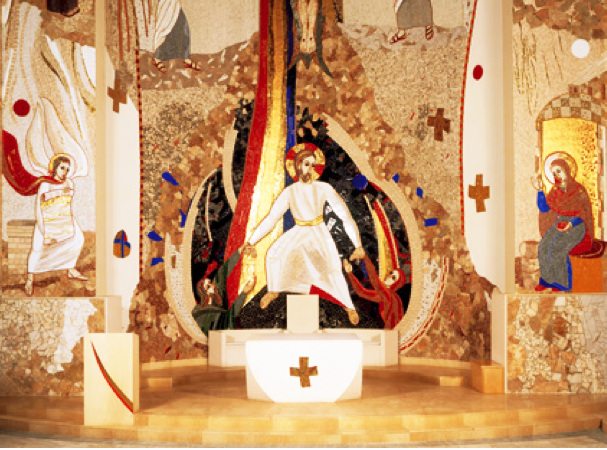 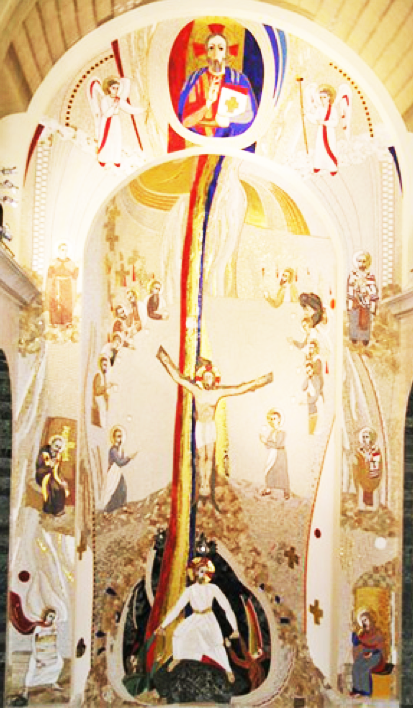 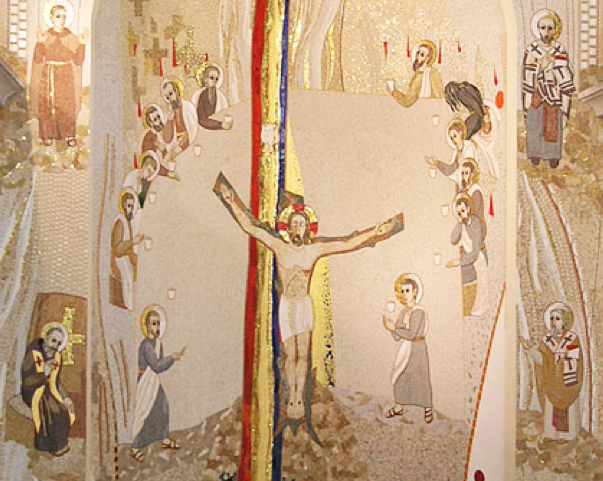 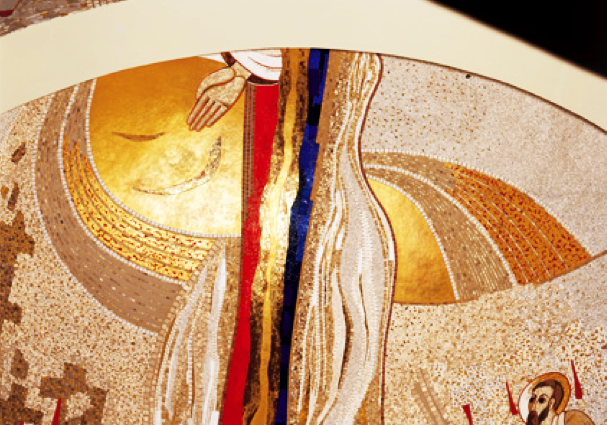 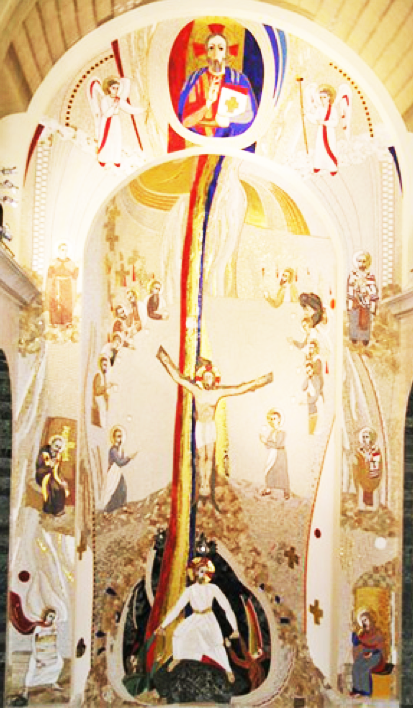 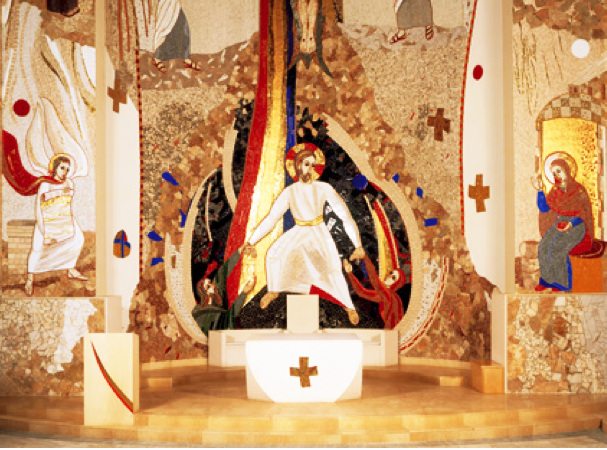 Prefazio di Natale

E’ veramente cosa buona e giusta, nostro dovere e fonte di salvezza, lodarti e ringraziarti sempre per i tuoi benefici, Dio onnipotente ed eterno, per Cristo nostro Signore.
Nel mistero adorabile del Natale, egli, Verbo invisibile, apparve visibilmente nella nostra carne, e generato prima dei secoli, cominciò ad esistere nel tempo, per assumere in sé tutto il creato e sollevarlo dalla sua caduta, per reintegrare l’universo nel tuo disegno, o Padre, e ricondurre a te l’umanità dispersa.
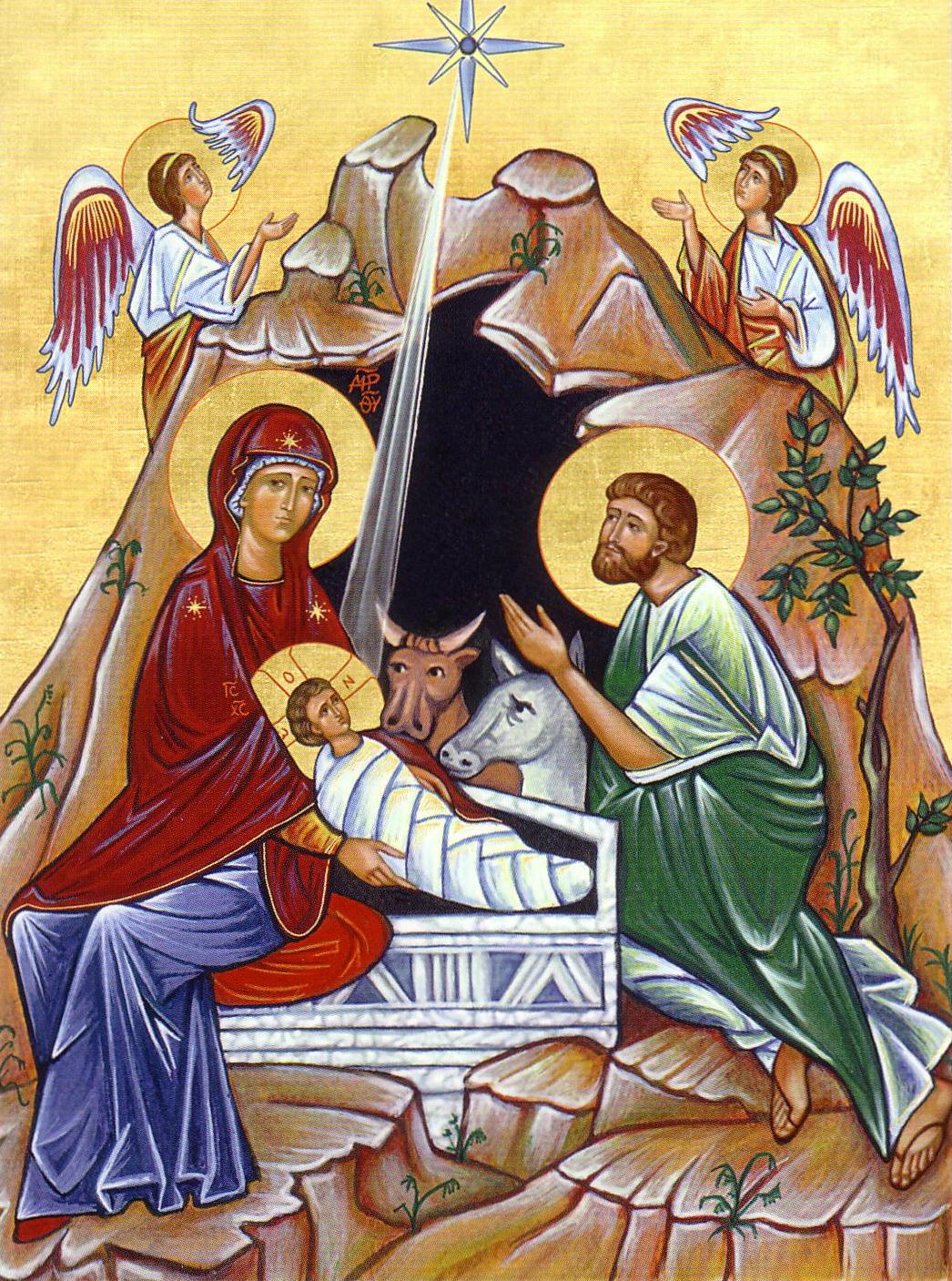